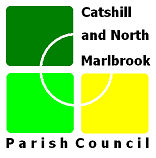 Catshill and North Marlbrook
YOUR NEIGHBOURHOOD PLAN
Neighbourhood Plan Mission Statement
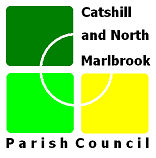 Our Aim is to involve the local community in
formulating a Neighbourhood Plan that will
contribute to the infrastructure needed to
develop our Parish, by identifying local issues
and concerns and agreeing a planned approach
to the long term management of our
environment.
What is a Neighbourhood Plan?
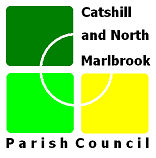 A neighbourhood plan is a community-led planning framework for guiding the future development, regeneration and conservation of an area. 
It is about the use and development of land and may contain a vision, aims, planning policies, proposals for improving the area or providing new facilities, or allocation of key sites for specific kinds of development.
It may deal with a wide range of social, economic and environmental issues (such as housing, employment, heritage and transport) or it may focus on one or two issues only.
Why should Local Communities develop a Neighbourhood Plan?
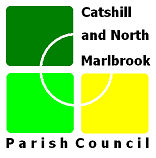 A neighbourhood plan will be part of the statutory development plan for the area. 
Neighbourhood plans can be a powerful tool in shaping the development of a neighbourhood. 
Neighbourhood planning provides the opportunity for communities to set out a positive vision for how they want their community to develop. 
They can put in place planning policies that will help deliver that vision or grant planning permission for the development they want to see.
Why should Local Communities develop a Neighbourhood Plan (continued)?
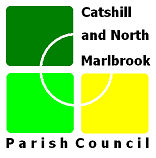 Neighbourhood planning enables communities to play a much stronger role in shaping the areas in which they live and work and in supporting new development proposals. 
They are able to choose where they want new homes, shops and offices to be built, have their say on what those new buildings should look like and what infrastructure should be provided, and grant planning permission for the new buildings they want to see go ahead. 
Decisions on planning applications will be made using both the Local Plan and the neighbourhood plan, and any other material considerations.
Why should Local Communities develop a Neighbourhood Plan (continued)?
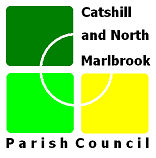 Communities that take a proactive approach by drawing up a neighbourhood plan can benefit from 25 percent of the revenues from the Community Infrastructure Levy arising from the development that takes place in their area.
What is the role of a Parish or Town Council in Neighbourhood Planning?
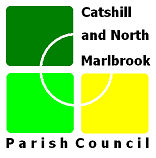 In a designated neighbourhood area, which contains all or part of the administrative area of a town or parish council, the town or parish council is responsible for neighbourhood planning.
Where a parish or town council chooses to produce a neighbourhood plan they should work with other members of the community who are interested in, or affected by, the neighbourhood planning proposals to allow them to play an active role in preparing a neighbourhood plan or Order.
The Parish Council need YOU!
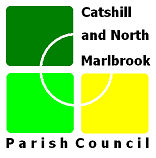 A parish or town council may choose to establish an advisory committee or sub-committee and appoint local people (who need not be parish councillors) to those bodies. 
Members of such committees or sub-committees would have voting rights 
A robust programme of community engagement and proportionate evidence base should help to make sure that a neighbourhood plan is based on a proper understanding of the area and of the views, aspirations, wants and needs of local people.
The Parish Council need YOU!
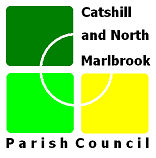 We will be looking for a number of local people
who represent various sections of the
community such as churches, schools, business
etc. to become members of a ‘Neighbourhood
Plan’ sub-committee, to work with local parish 
councillors to develop the neighbourhood plan.
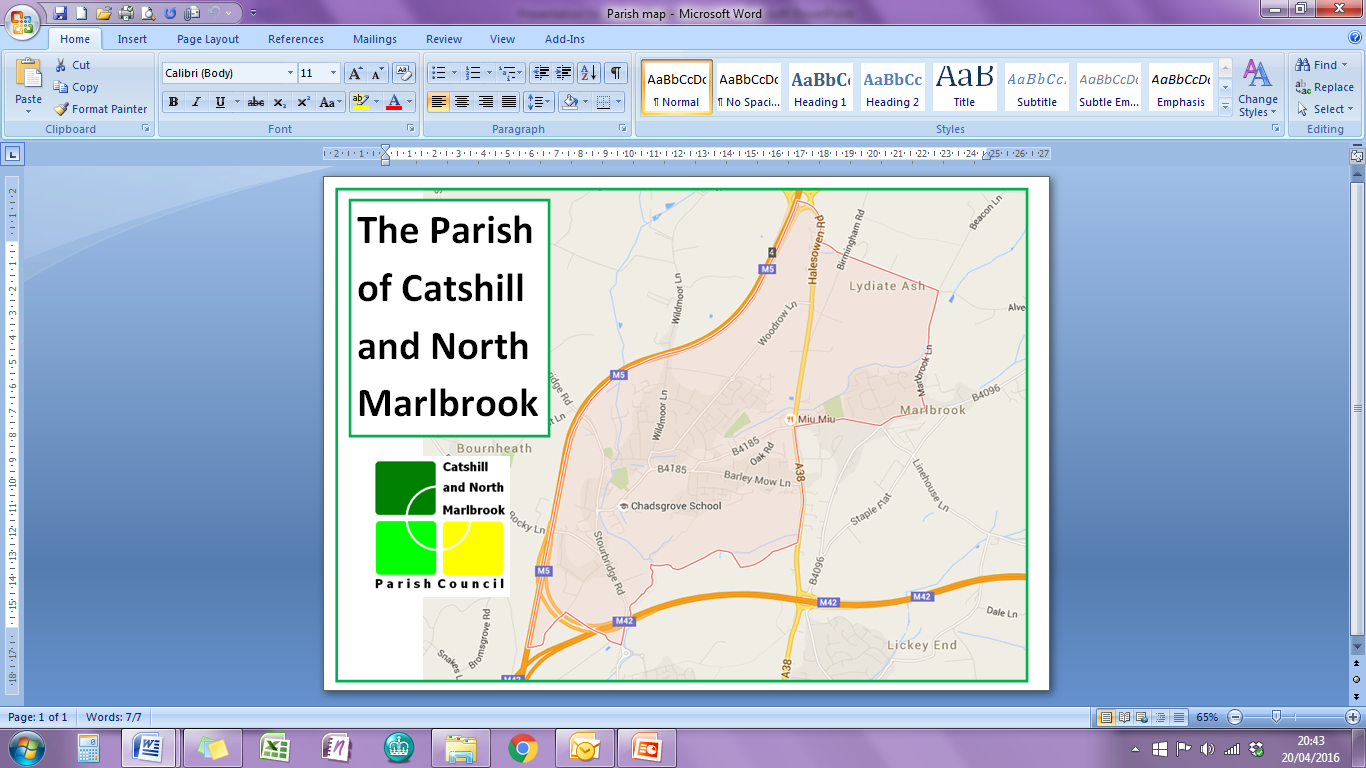